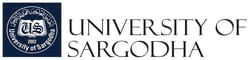 Apiculture
Dr. M. Asam Riaz
Assistant Professor
Entomology, College of Agriculture, University of Sargodha, Sargodha, Pakistan
Dr M Asam Riaz, Assistant Professor, Entomology, College of Agri, UOS
1
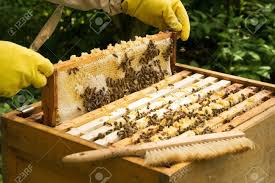 Cottage industry
Apiculture: rearing of honey bees for honey production







https://www.youtube.com/watch?v=IcctTeCYLGc
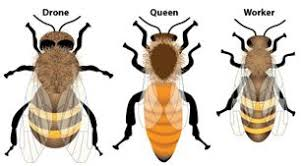 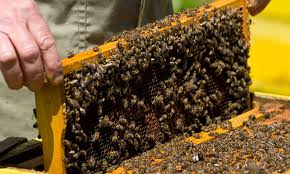 Dr M Asam Riaz, Assistant Professor, Entomology, College of Agri, UOS
2
Species of honey bees
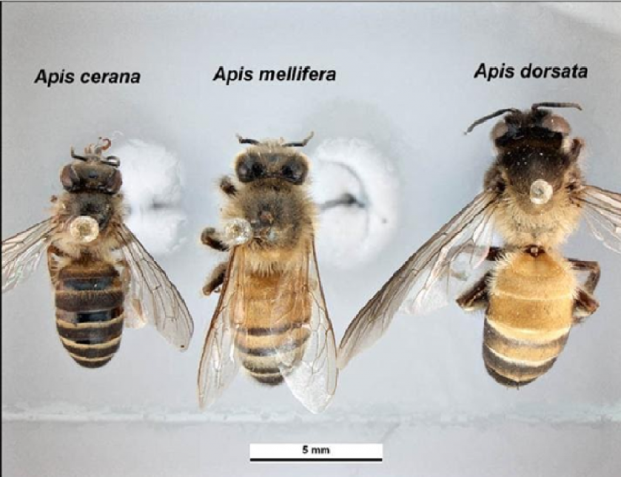 Apis dorsata 
Wild bee (doomna makhi)
Live in colonies at rock bases or big trees
Honey 80lbs from single comb
Very ferocious (angry bees)
Sting is very painful
Live in open spaces (cant be domesticated)
They follow victims for miles if disturbed
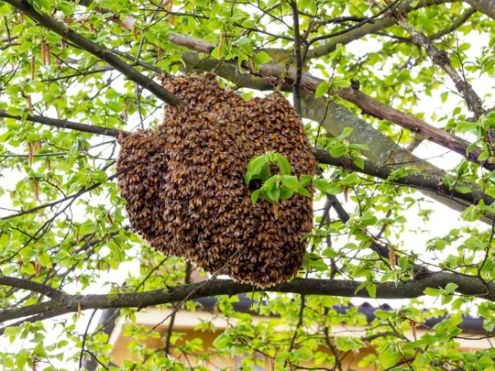 Dr M Asam Riaz, Assistant Professor, Entomology, College of Agri, UOS
3
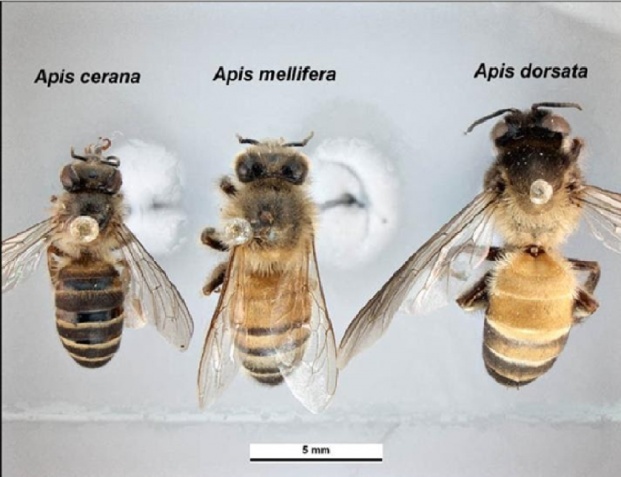 Apis mellifera
European bee (like Apis cerana)
Less swarming (flying of bees from the hive)
Honey 10-30 lbs
Live in concealed environment (can be domesticated) common in Pakistan
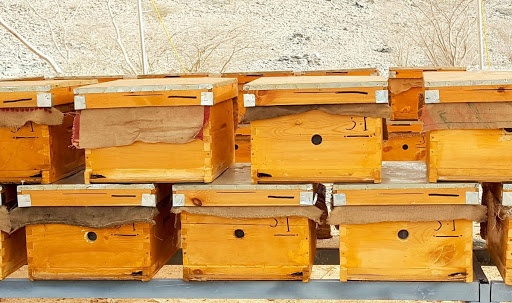 Bee hives
Dr M Asam Riaz, Assistant Professor, Entomology, College of Agri, UOS
4
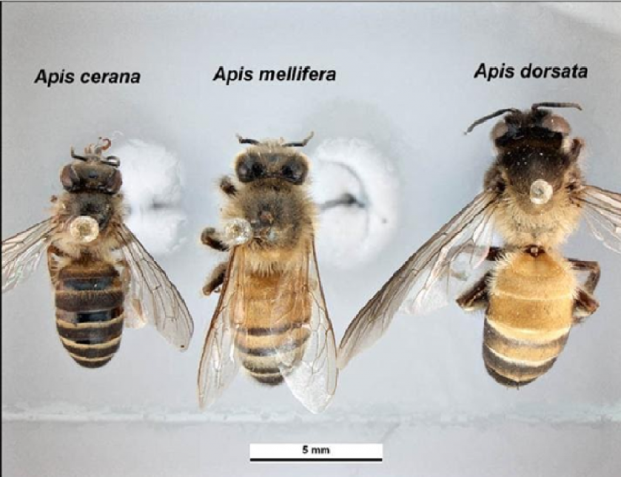 Apis cerana
Hill bee or domestic bee
Live in hives in close covers, crevices of rocks, walls and trees
Build several combs parallel to each other
Honey 20lbs per hive
Found in murree hills, hilly tracts of Peshawar, D.I. Khan
Dr M Asam Riaz, Assistant Professor, Entomology, College of Agri, UOS
5
Apis florea
Small in size (choti makhi)
Single comb built in houses, branches or houses
Known as Stingless but they have sting
Honey few lbs (not economical)
Honey is liked for chemical properties
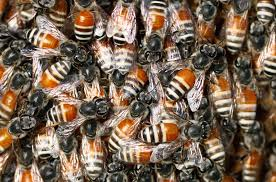 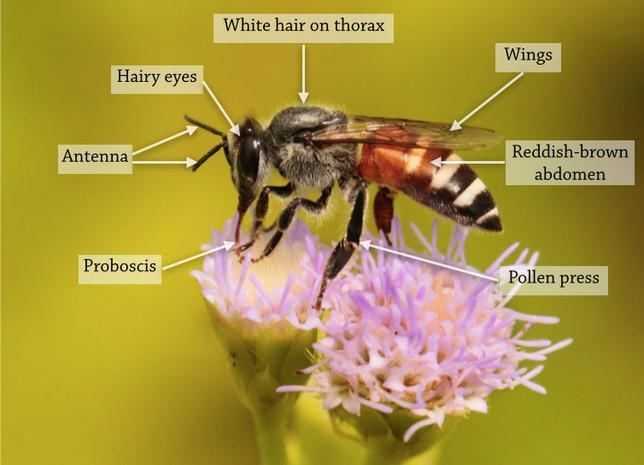 Dr M Asam Riaz, Assistant Professor, Entomology, College of Agri, UOS
6
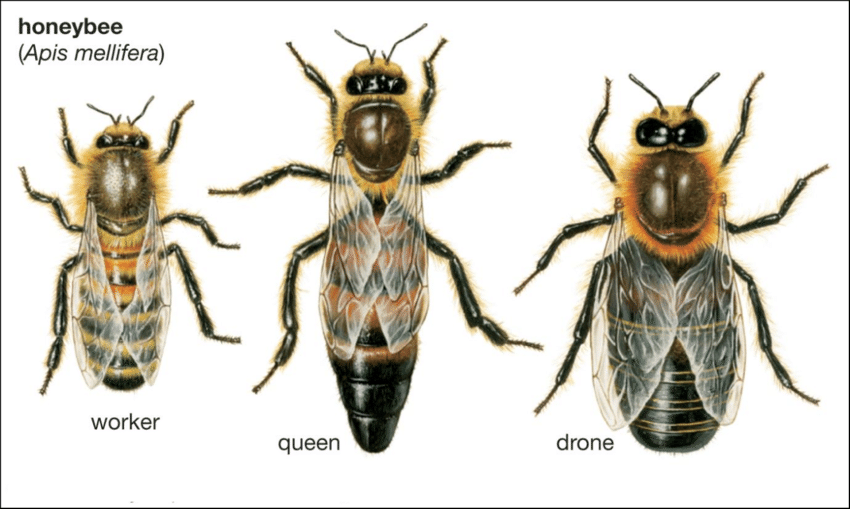 Biology of honey bee
Colony consists of 
Queen, 
Drones and 
Workers
Queen
One queen per colony
Large abdomen and well developed sting (used to kill other queens before emergence)
Live from 2 to 3 years
 lays 15, 000 eggs/day during active season
Fertilized eggs produce workers
Unfertilized eggs produce drones
Queen leaves colony only for mating, swarming or asbconding
Larvae of queen is reared in special cell and fed on richer more nourished Royal Jelly.
Dr M Asam Riaz, Assistant Professor, Entomology, College of Agri, UOS
7
Drones
These are male bees
Have no sting 
Fed by workers
Mate with queen 
Live nearly 2 months
Dr M Asam Riaz, Assistant Professor, Entomology, College of Agri, UOS
8
Workers
Females bees (don’t lay eggs and main strength of colony
5000 or more in one colony
First three weeks, they work indoor as 
nurses, 
hive cleaners, 
wax makers, 
honey makers, 
guards and 
stores of pollen and nectar
After three weeks, they work outdoor to bring nectars, pollen and water
Life is 6 weeks
In winter, they may live 6 months
Produce 1lbs wax by consuming 8-12lbs of honey
Dr M Asam Riaz, Assistant Professor, Entomology, College of Agri, UOS
9
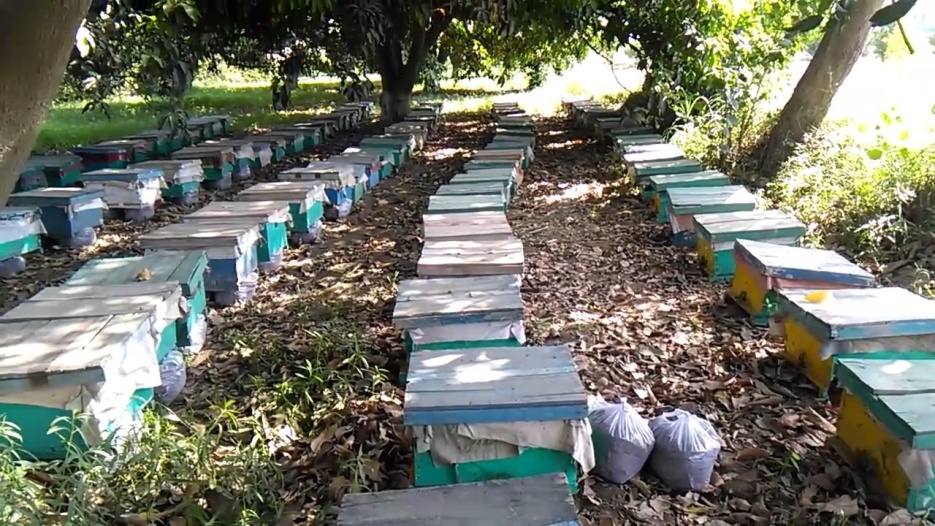 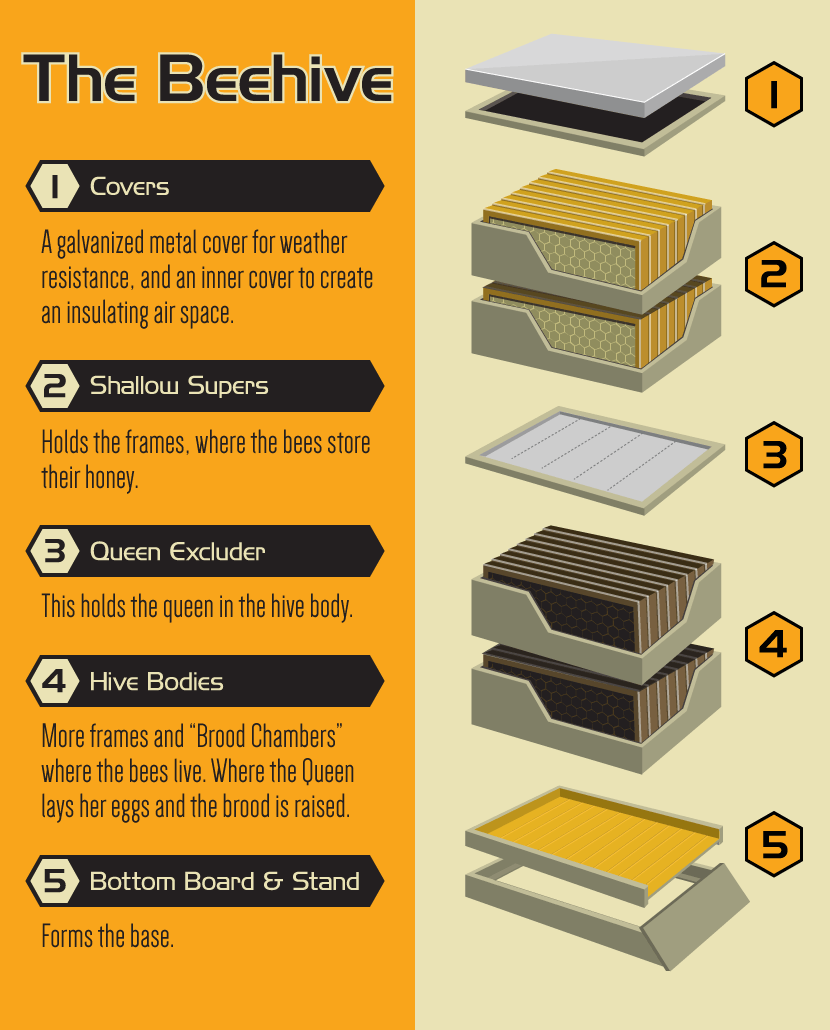 Shallow supers
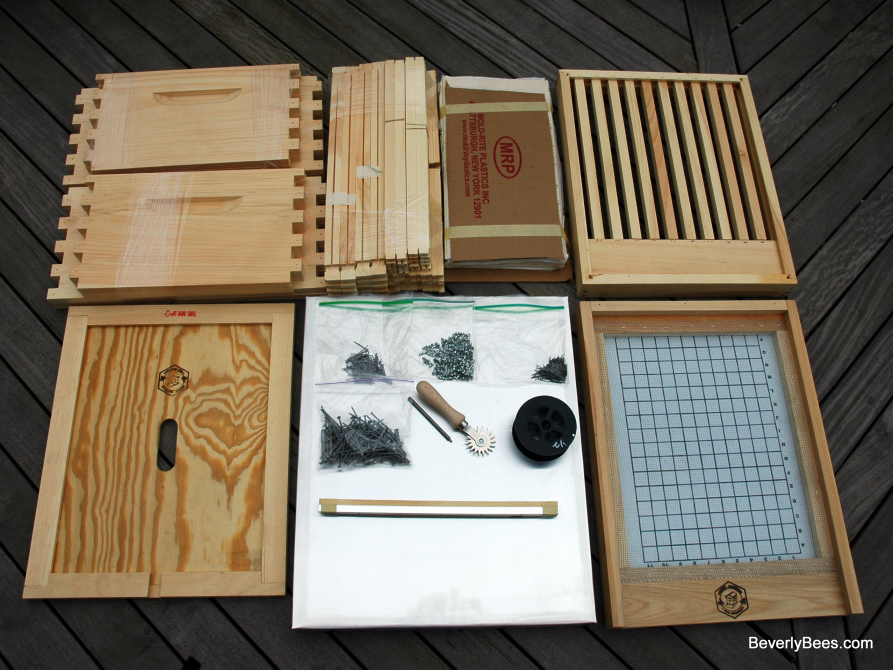 Dr M Asam Riaz, Assistant Professor, Entomology, College of Agri, UOS
10
Cycle of the year
Winter: 
Bees don’t work, 
sit together in hive and eat honey to produce heat
Spring: 
queen starts laying eggs, worker bees rear brood (new larvae)
Colony become very strong during mid March and mid April 
Bee hive is crowded and bee usually swarm (fly away with old queen from colony to find new place)
When new queen is about to emerge, old queen leaves with workers filled their stomach with honey and find new places
Scout Bees search for new place and whole colony settle with 2 to 48 hours
Dr M Asam Riaz, Assistant Professor, Entomology, College of Agri, UOS
11
Enemies of bees
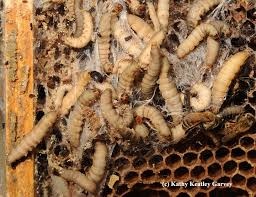 Wax moth
Feed on wax
Bees leaves the hive after its attack
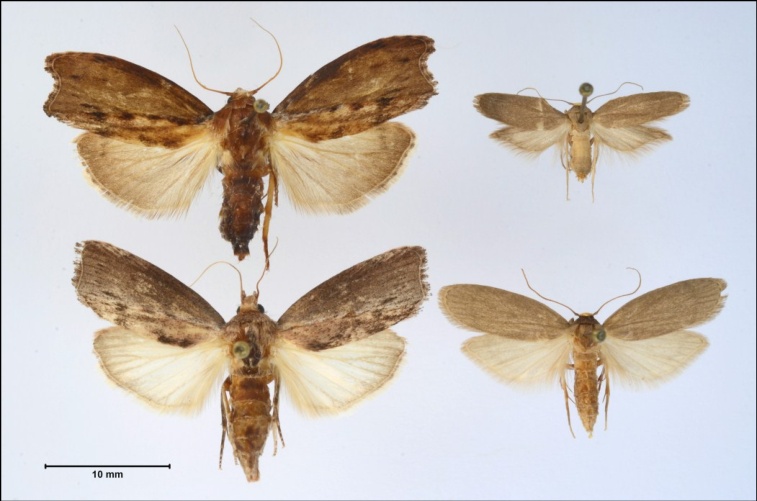 Dr M Asam Riaz, Assistant Professor, Entomology, College of Agri, UOS
12
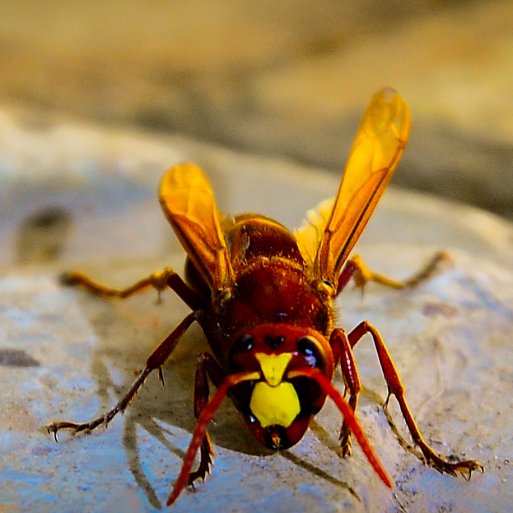 Hornets
Kills bee at hive entrance

Black ants
Theft of honey, pollen and nectar
Bees fight with ants
Bees may leave their hive
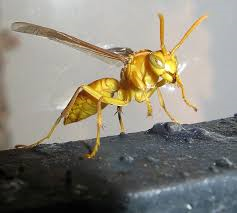 Dr M Asam Riaz, Assistant Professor, Entomology, College of Agri, UOS
13
Varroa mites
Parasite of bees
Suck the blood of bees and make them weak
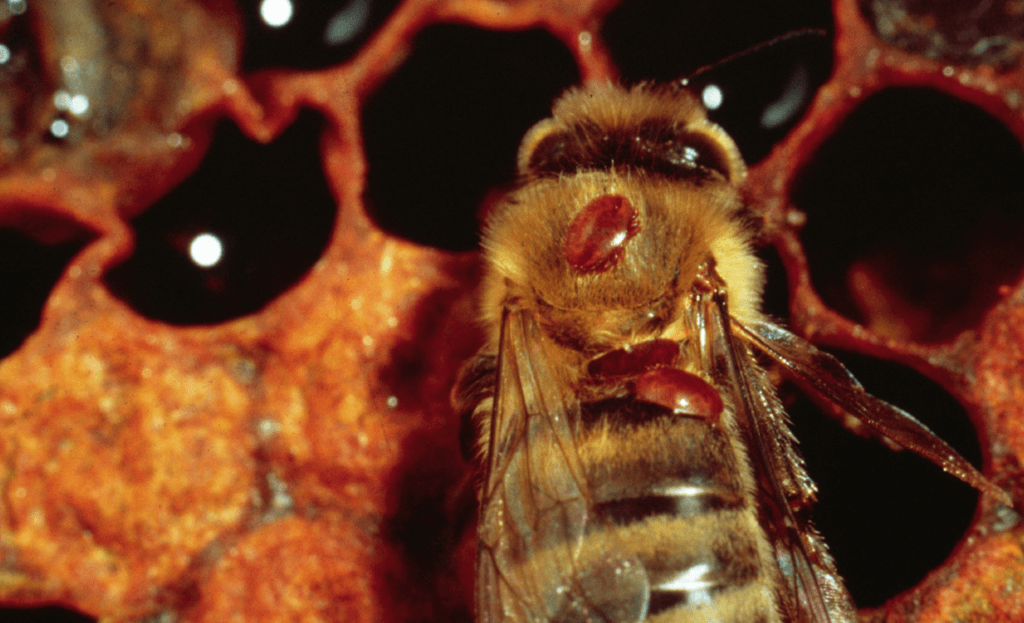 Dr M Asam Riaz, Assistant Professor, Entomology, College of Agri, UOS
14